Leerbijeenkomst 3
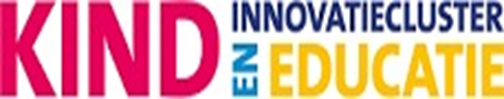 25-1-2022
Inhoud van de derde bijeenkomst:
Ervaringen delen 
Leervraag concreet maken + eerste aanzet bespreken
Collegiale consultatie
Welkom
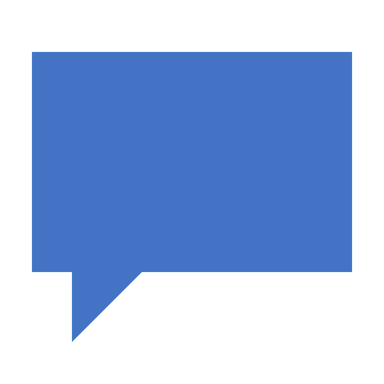 Vorige bijeenkomst, wat is er blijven hangen?
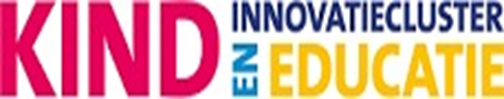 Even bijpraten
Project

Actielijn 3+4
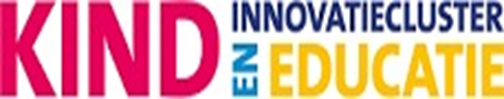 Ervaringen delen
Afbeelding of foto over de groepssamenwerking in je leerteam.
Afbeelding of foto over jouw positie/rol als leerteambegeleider.
Afbeelding of foto over wat beter of anders kan.
Leervragen moet je niet veralgemeniseren, maar breng je in relatie tot je dagelijks werk. Een goede leervraag gaat over jezelf, is enkelvoudig, is open, gaat over leren en is spannend. Vanuit de leervraag interpreteer je alle gebeurtenissen in je werk en in je leven. Laat de ervaring maar komen.
Leervraag
Voorbeelden: 
• Hoe moet ik een verandering doorvoeren waar ik eigenlijk zelf niet achtersta?• Hoe kan ik de effectiviteit van mijn team verbeteren?
Hoe om te gaan met verschillende niveaus in leerteam?
Hoe zo optimaal mogelijk uit de studenten te halen? 
Hoe creëer in leerteam roulerend voorzitterschap?
Hoe vind je elkaar in taalgebruik?
Hoe aanbod online neer te zetten?
Jullie genoemde leervragen
Tips voor het formuleren van je leervraag:
Het opschrijven van de antwoorden helpt om hierover na te denken.
Stel na een eerste antwoord op deze vragen nog 4 keer de vraag “Waarom?”. Dit helpt om je leervraag scherper te stellen.
Als je vraag ‘scherp’ is, wat heb je dan nodig om hieraan te werken?
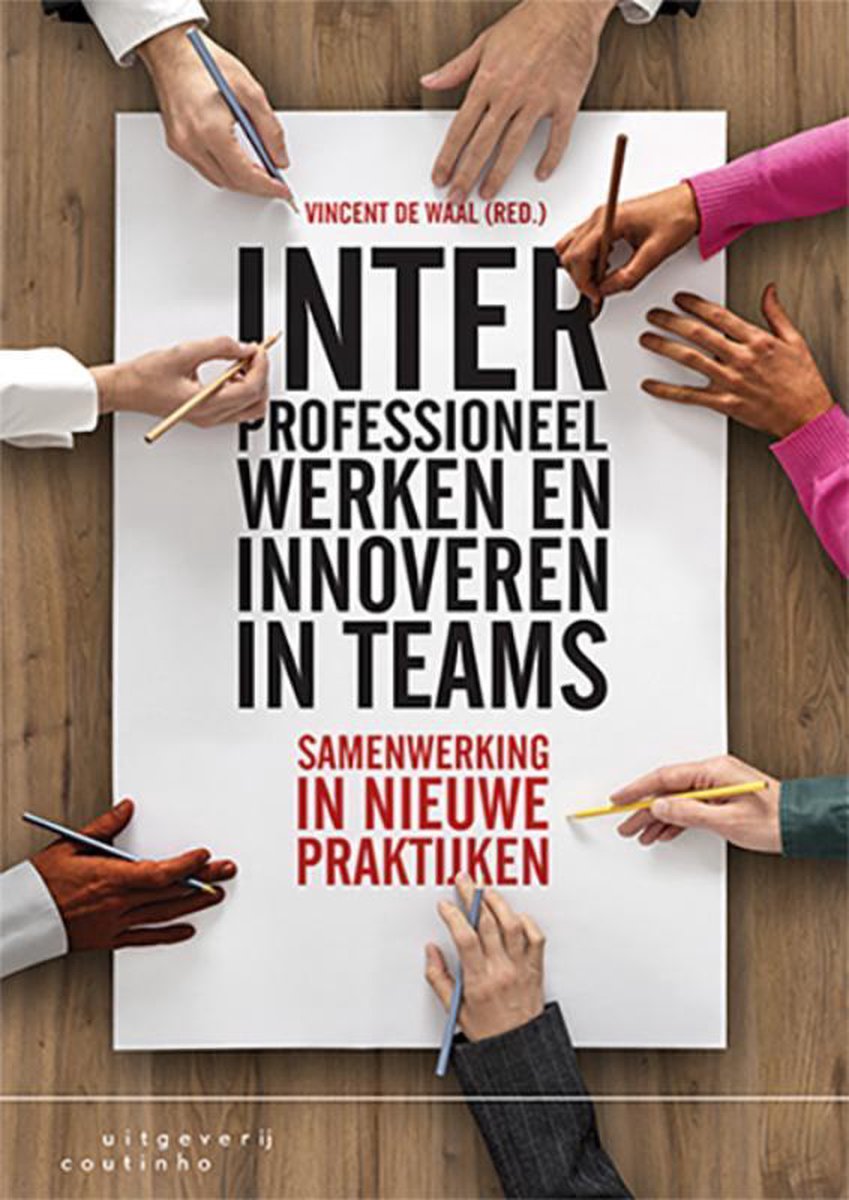 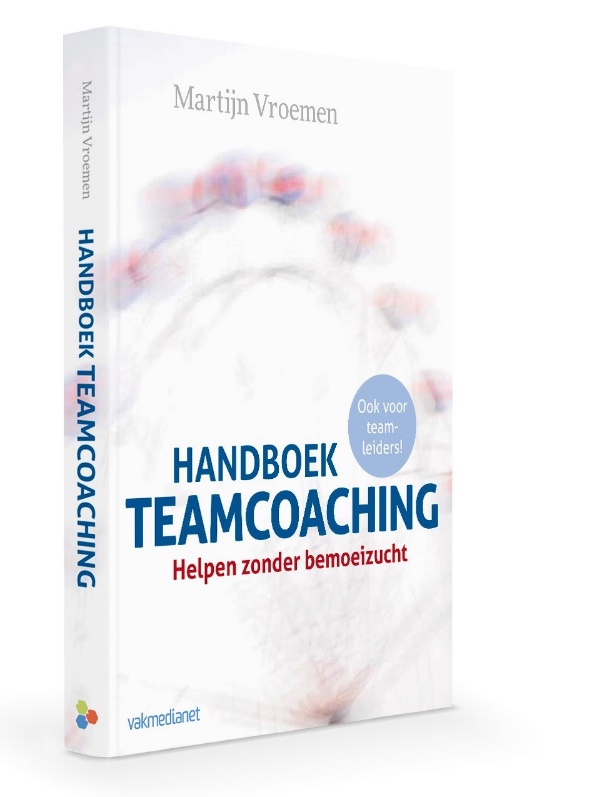 Pauze?De boekenplank van vorige keer:
[Speaker Notes: Andere tip]
Collegiale consultatie
Vorige keer hebben we onderstaande kijkwijzer opgesteld. Is dit nog actueel of willen we aanpassingen? 
In hoeverre aansluiten doelgroep
In hoeverre ruimte leervragen studenten
In hoeverre iedereen in gelijke mate kan meedoen / overlapping niveaus
Dat wat besproken wordt is door te vertalen naar de praktijk en visa versa  wisselwerking
Positief groepsklimaat gestimuleerd / veilig voelen voor gelijkwaardigheid
Anderen in denkstand zetten / activeer of motiveer studenten vanuit eigen kwaliteit en vaardigheden
Hoe wordt er aan het vraagstuk gewerkt? Qua begeleiding, onderzoek, inhoudelijke begeleiding, voorwerk als begeleider, etc.
Collegiale consultatie
[Speaker Notes: Interprofessionele kijkwijzer]
Wissel gegevens uit en plan een bezoek bij elkaar in.
- 
- 
- 
- 
Wat kunnen wij doen om hierin te ondersteunen? 
Bijeenkomst na de collegiale consultaties in juni, welke datum?Vervolgstappen topclass 2.0
Collegiale consultatie
Afsluiting